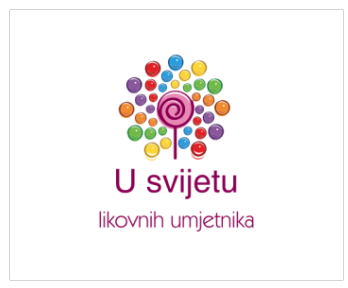 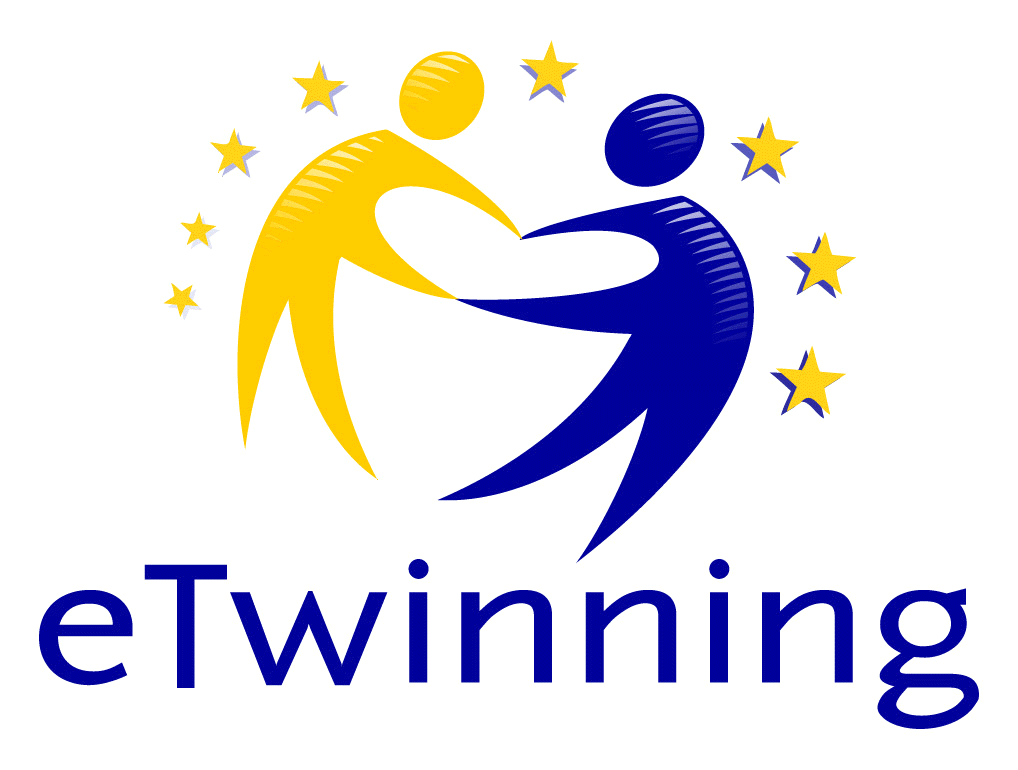 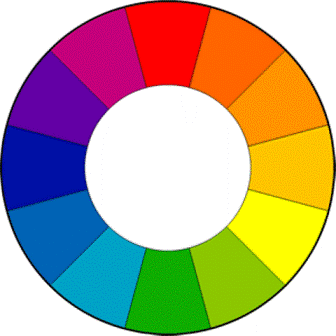 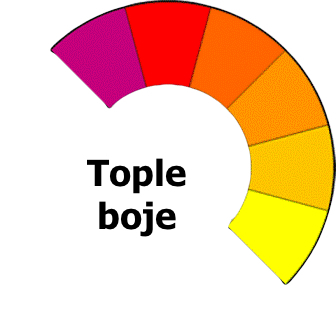 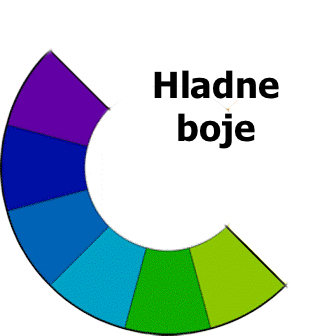 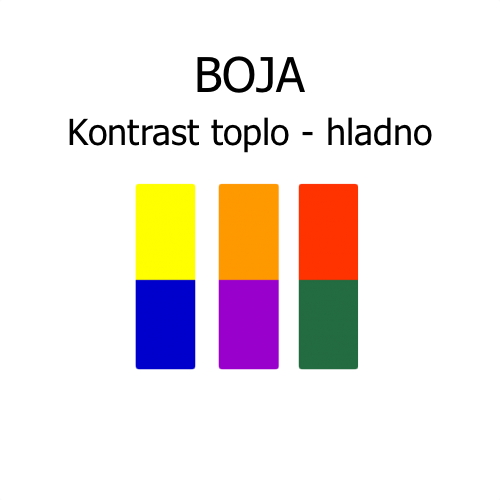 Komplementarni kontrast
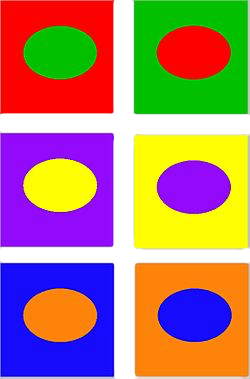 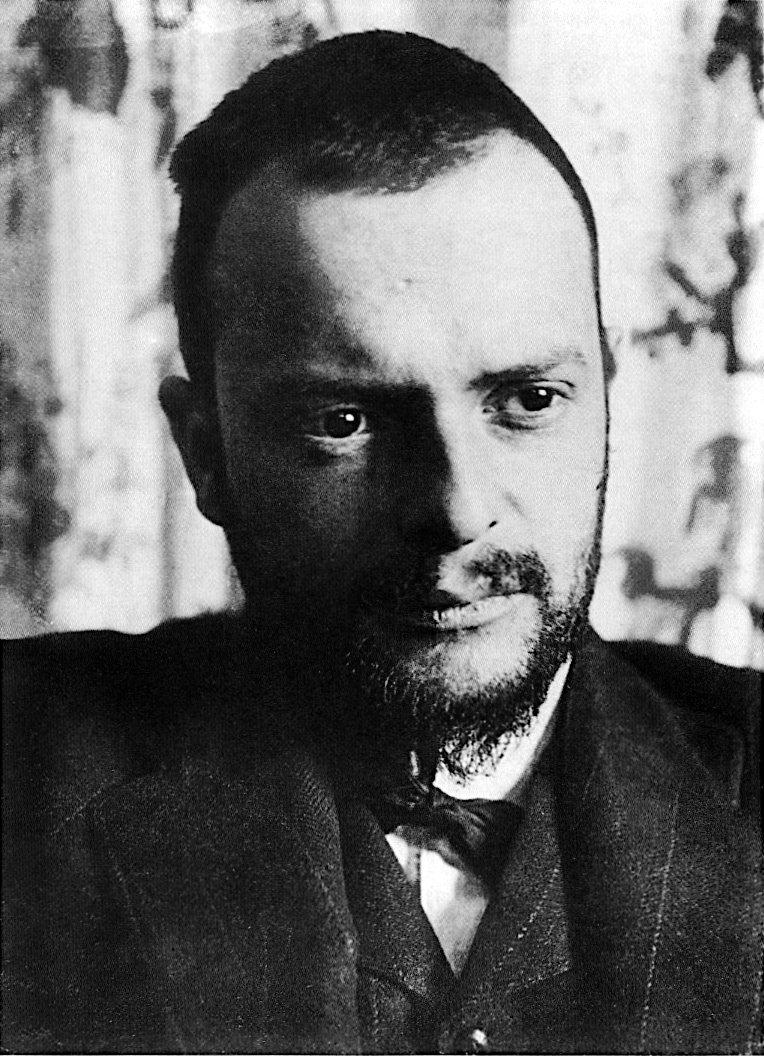 Paul Klee
(1879. – 1940.)
Slikar i grafičar
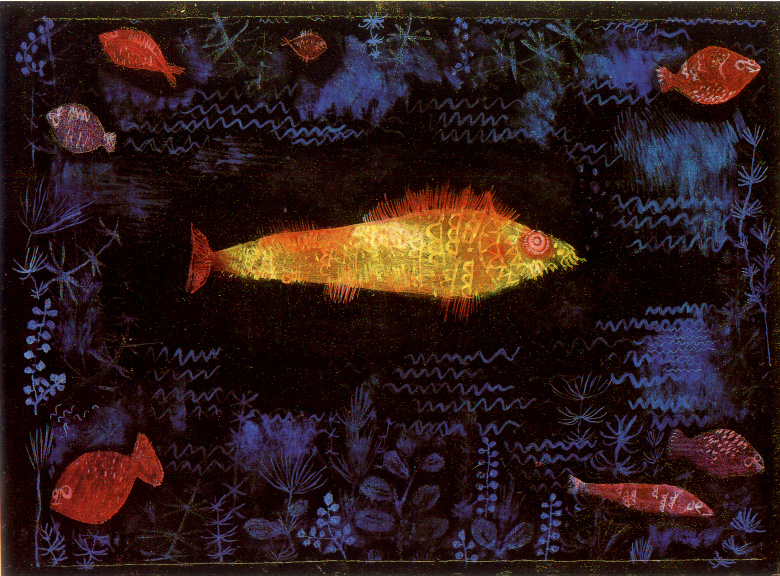 Zlatna ribica
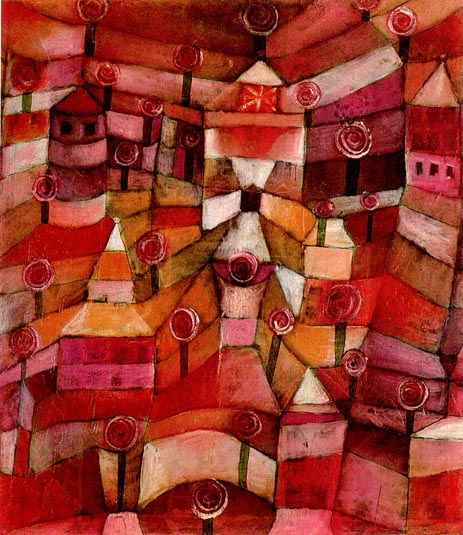 Vrt ruža
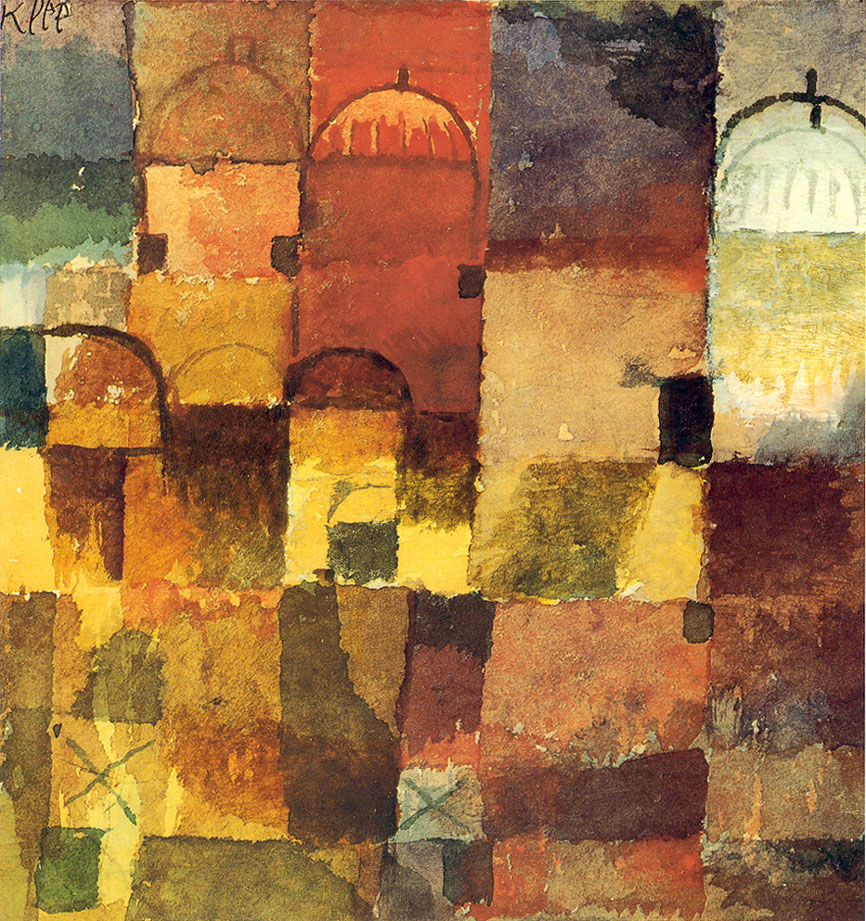 Crvene i bijele kupole
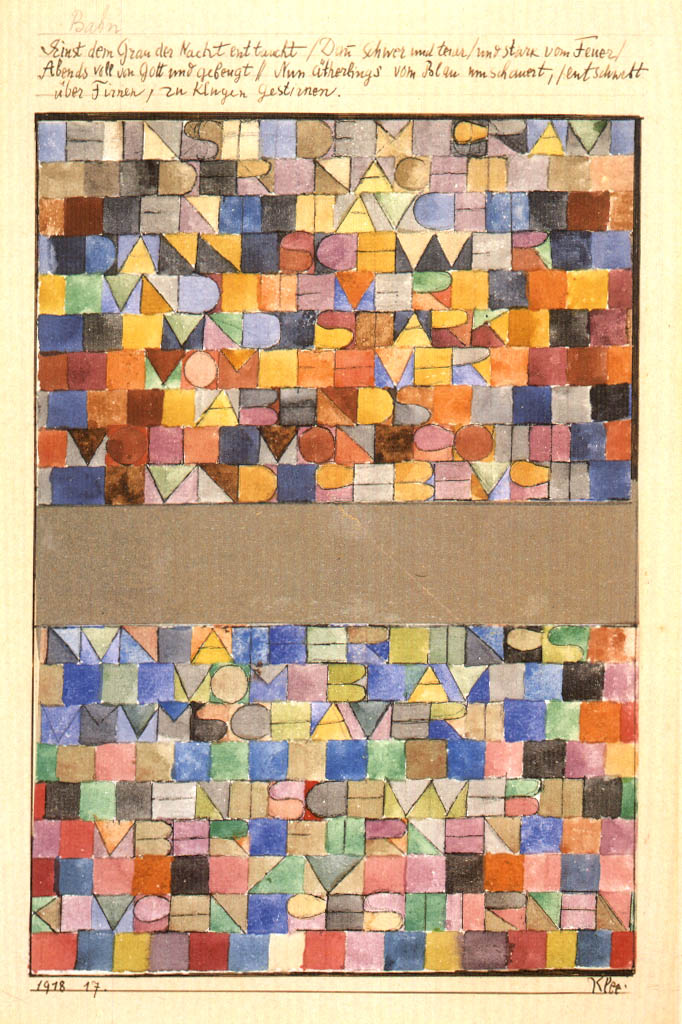 Izranjajući iz sivila noći...
Višnja Špicar, učiteljica RN